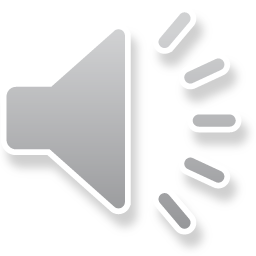 Актуальные направления деятельности дошкольных организаций в вопросах качества, наставничества, воспитания и просвещения родителей
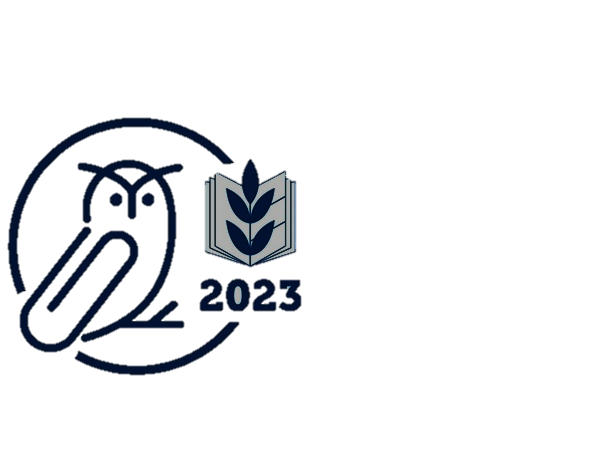 Выполнила: 
Е.А. Сапожникова, старший воспитатель МБДОУ «Детский сад № 11»
ГОД ПЕДАГОГА
И НАСТАВНИКА
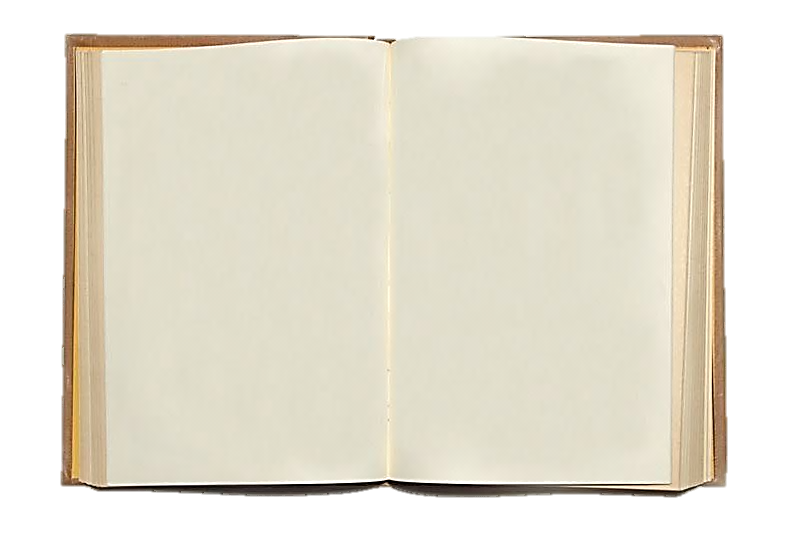 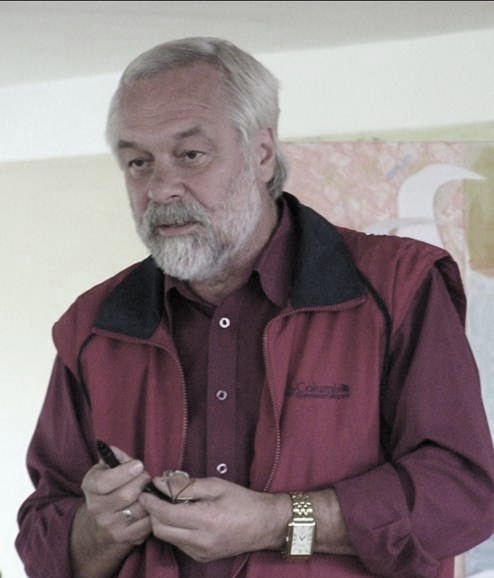 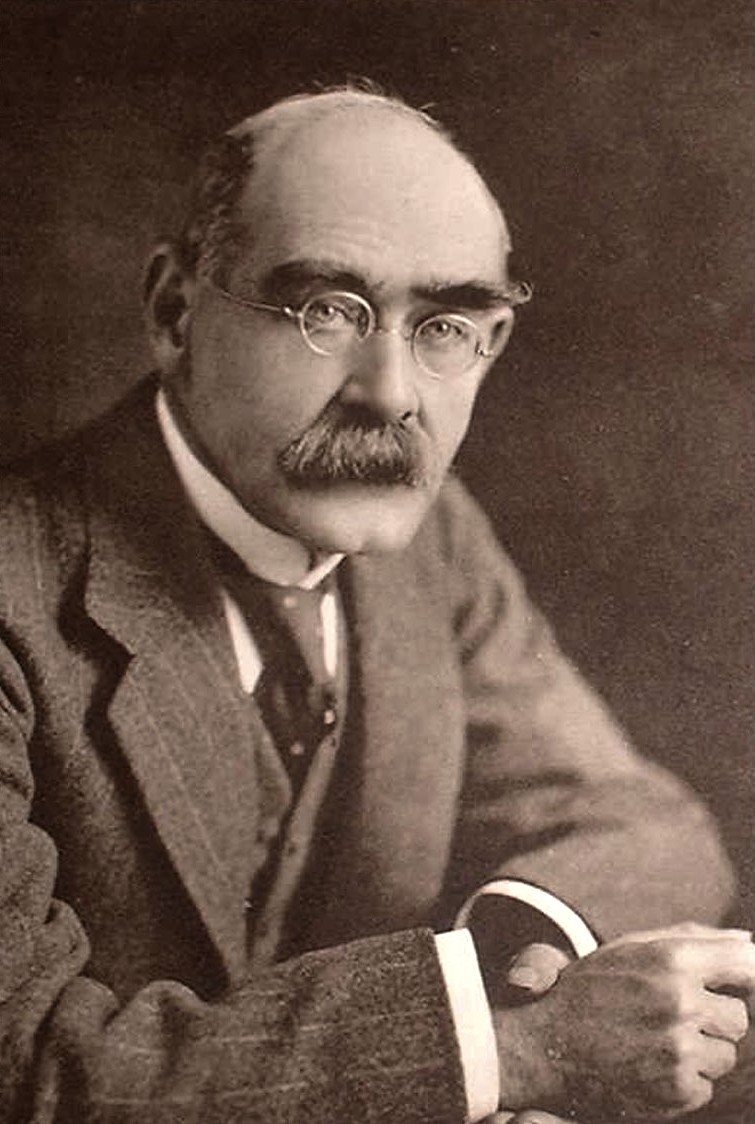 «Качество дошкольного образования – это качество жизни ребёнка». 
                               
Слободчиков В.И.
«Образование — важнейшее из земных благ, если оно наивысшего качества. 
В противном случае оно совершенно бесполезно» 
                            Р. Киплинг
Качество дошкольного образования
Внутренняя система оценки качества образования

Приказ Министерства образования и науки РФ от 17 октября 2013 г. N 1155 "Об утверждении федерального государственного образовательного стандарта дошкольного образования" (С изменениями и дополнениями от: 21 января 2019 г., 8 ноября 2022 г.);
 
Федеральной образовательной программой дошкольного образования (утверждена приказом Минпросвещения России от 25 ноября 2022 г. № 1028, зарегистрировано в Минюсте России 28 декабря 2022 г., регистрационный № 71847); 
 
Федеральной адаптированной образовательной программой дошкольного образования  (утверждена приказом Минпросвещения России от 24ноября 2022 г. № 1022).
Внутренняя система оценки качества образования
Система оценки качества условий реализации ОП ДО
Внутренняя система оценки качества образования
Система оценки качества организации образовательной деятельности
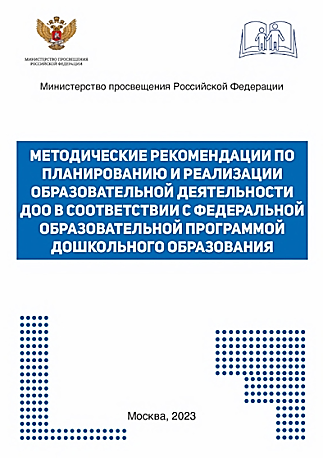 Методические рекомендации по реализации Федеральной образовательной программы дошкольного образования   (письмо Минпросвещения 
    от 03.03.2023 № 03-350)
Внутренняя система оценки качества образования
Система качества результатов освоения ОП ДО :
динамики индивидуального развития детей при освоении ОП ДО, АОП ДО, дополнительных программ; 
динамики состояния здоровья воспитанников;
динамики уровня адаптации детей к условиям детского сада;
уровня развития способностей и склонностей, интересов детей, их достижений (участие в конкурсах, олимпиадах и т.д.);
уровня формирования у старших дошкольников предпосылок к учебной деятельности;
удовлетворенности родителей качеством образовательных результатов.
Внутренняя система оценки качества образования
Наставничество
Приказ Министерства просвещения Российской Федерации от 24.03.2023 № 196 "Об утверждении Порядка проведения аттестации педагогических работников организаций, осуществляющих образовательную деятельность" (Зарегистрирован 02.06.2023 № 73696)
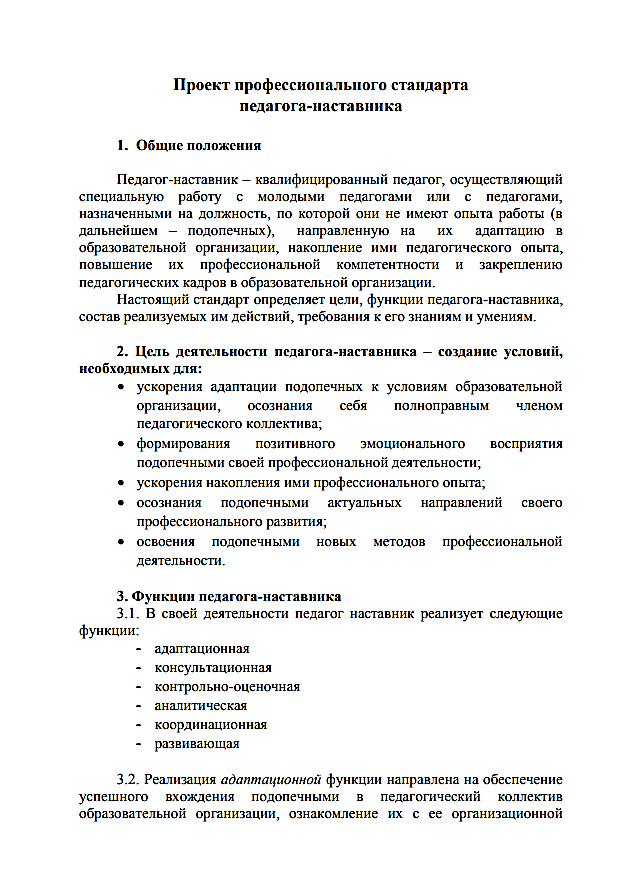 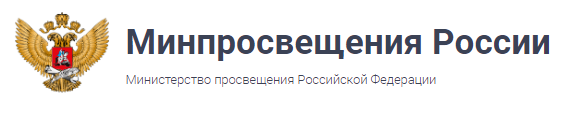 Педагоги, претендующие на категорию наставника, должны:

руководить практической подготовкой студентов колледжей и вузов;

быть наставниками для педагогов и активно сопровождать их проф развитие;

содействовать подготовке  педагогов, в том числе из числа молодых специалистов, к участию в конкурсах педагогического мастерства;

распространять авторские подходы и методические разработки в области наставничества в ОО.
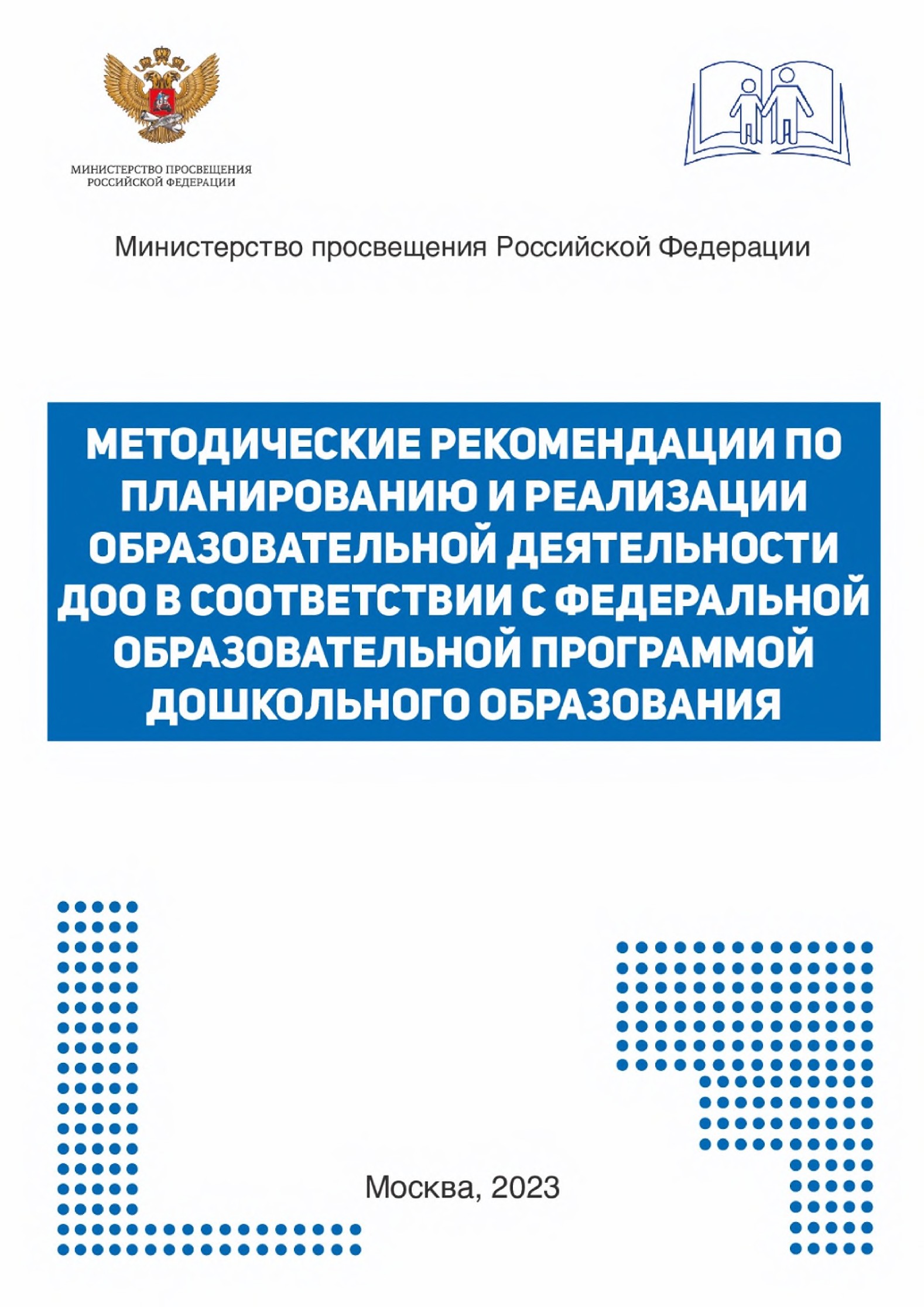 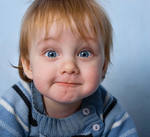 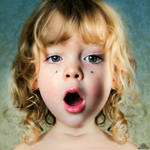 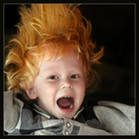 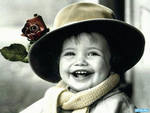 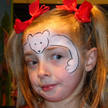 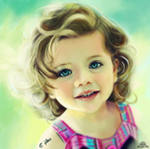 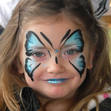 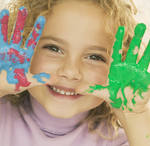 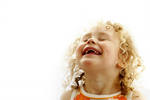 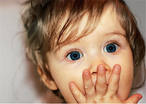 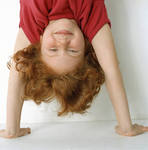 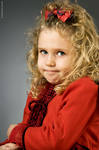 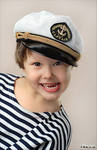 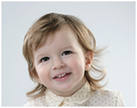 Просвещение родителей
Диагностико - аналитическое
Просветительское
Направление взаимодействия
Консультационное
Совместная образовательная деятельность педагогов и родителей обучающихся
Актуальные направления деятельности дошкольных организаций в вопросах качества, наставничества, воспитания и просвещения родителей
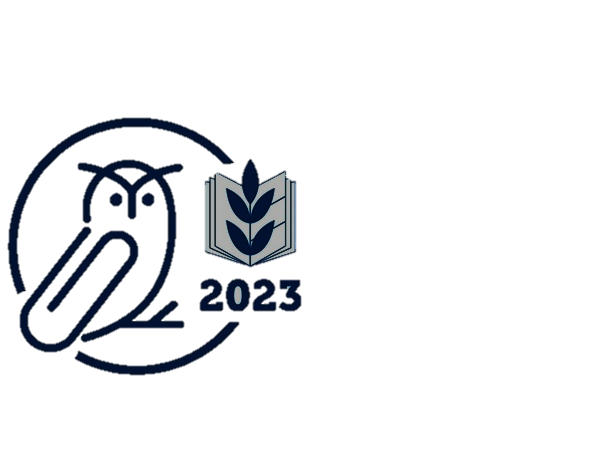 ГОД ПЕДАГОГА
И НАСТАВНИКА